Do we know how to create jobs?
Findings from a systematic review
Howard White
CEO, Campbell Collaboration
Based on work by by Michael Grimm and Anna Luisa Paffhausen, University of Passau, Germany
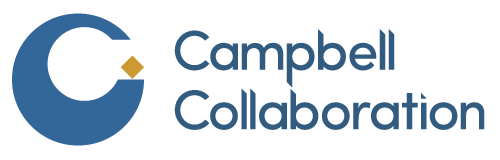 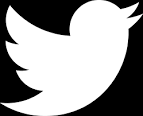 @campbellreviews   @HowardNWhite
This presentation is based on
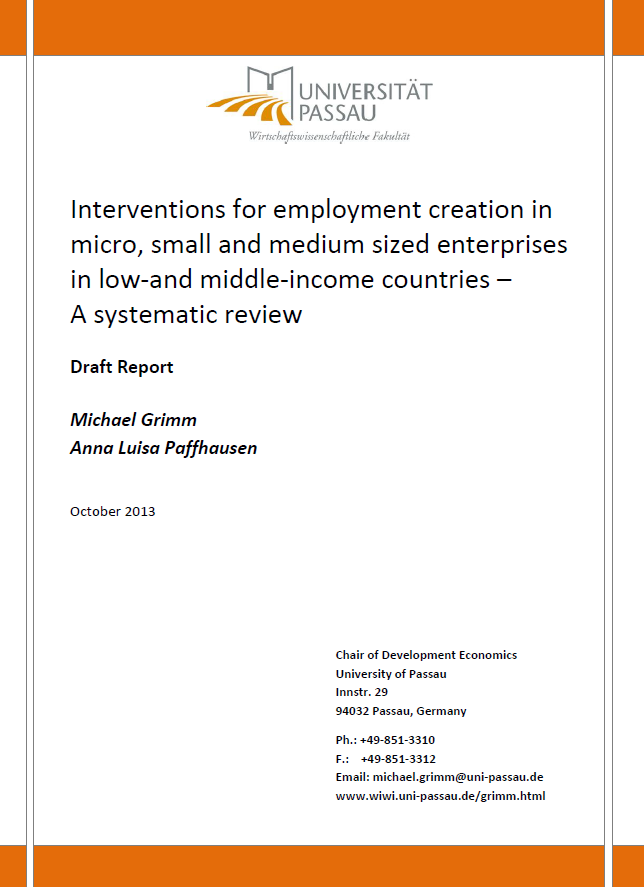 Review by Michael Grimm and Anna Paffhausen
Funded by KfW
Was registered by Campbell but not completed (will say more about that)
Published by IZA and in Labour Economics
PICOS
Interventions for employment creation in micro, small and medium sized enterprises in low- and middle-income countries
PICOS
Interventions for employment creation in micro, small and medium sized enterprises in low- and middle-income countries
Population
PICOS
Interventions for employment creation in micro, small and medium sized enterprises in low- and middle-income countries
Intervention
PICOS
Interventions for employment creation in micro, small and medium sized enterprises in low- and middle-income countries
Outcomes
What about C & S
Comparison: active (if so, what) or passive, or both. Not usually it title of review but must be explicitly stated in protocol
Study designs: this is an effectiveness review so eligible study designs are valid experimental and non-experimental designs which control for selection bias
Search strategy
Electronic databases 
RePEc (Research Papers in Economics) / IDEAS (IDEAS uses the RePEc database); SSRN; EconLit; Labordoc (ILO); 3ie's database of policy briefs, systematic reviews and impact evaluations; Innovations for Poverty Action Publication Database; JPAL Evaluation Database; JPAL Publication Database; ILO Youth Employment Inventory; Research for Development; Web of Science.
Search strategy
Websites screened 
AFD (Agence Francaise de Developpement); African Development Bank; Asian Development Bank; AusAid (Australian Agency for International Development); CIDA (Canadian International Development Agency); DFID (Department for International Development); GDI (German Development Institute); GIZ (Deutsche Gesellschaft für Internationale Zusammenarbeit); IADB (InterAmerican Development Bank); IDS (Institute for Development Studies); IFC (International Finance Corporation); ILO (International Labor Organization); KfW Development Bank; ODI (Overseas Development Institute (ODI); OECD (Organisation for Economic Co-operation and Development) Development Center; SIDA (Swedish International Development Cooperation Agency); The SME Initiative at Innovations for Poverty Action (IPA); UNDP (United Nations Development Program); USAID; World Bank Group.
Search strategy
Hand-searches of key journals 
Agricultural Economics; American Economic Review; American Economic Journal: Applied Economics; American Journal of Agricultural Economics; Econometrica; Economic Development and Cultural Change; ESR Review (previously Journal of Microfinance); Journal of African Economies; Journal of Development Economics; Journal of Development Effectiveness; Journal of Development Studies; Journal of Labor Economics; Journal of Political Economy; Journal of Small Business Economics; Quarterly Journal of Economics; Review of Economic Studies; World Bank Economic Review; World Development
Search strategy
Literature snowballing 
For included studies, citation tracking was conducted (forward searching). Moreover, their references have been screened for further relevant studies (backward searching). Furthermore, the bibliographies of the World Bank’s World Development Report 2013 on jobs and the following completed reviews have been hand-searched for relevant studies: Cho and Honorati (2014); Cirera et al. (2011); Duvendack et al. (2011); Hagen-Zanker et al. (2011); McKenzie and Woodruff (2012); Nataraj et al. (2012); Stewart et al. (2012); Stewart et al. (2010).
84 studies excluded
5 not obtained
15 studies ongoing
1,785 records excluded
 (mostly because not related to our research question)
Search results and intervention categories
Identifi-cation
2,275 record identified through database searching
Screening
1,924 records screened after duplicates removed
Eligibility
20 additional records identified through other sources
139 studies assessed for eligibility
Included
55 studies included
Incl. 27 RCT studies
93 impact estimates
Not adding up to 55 because some studies cover more than one intervention type
Access to finance and insurance
26 studies / 13 RCTs
Entrepreneurship training
20 studies / 16 RCTs
Intervention types
Business development services
and targeted subsidies
10 studies / 1 RCT
Improvements of business environ-ment: Incentives to formalise
5 studies / 1 RCT
12
Key findings on employment
26 studies, 40 Treatment effects: 13 positive, 2 negative, 25 insignificant
No large employment effects, particularly not in micro-enterprise.
More business creation than hiring of new workers
Interventions mostly do not have job creation as major objective (but rather income stabilisiation, higher family income).
Employment effects larger if owner is male.
Access to finance and insurance
20 studies, 31 treatment effects: 9 positive, 1 negative, 21 insignificant
Successful training does not necessarily lead to employment generation: it can even lead to closing down unsuccessful enterprise.
Training should be substantial (about 1 year, once a week) and specific.
Tackling finance impediments at the same time seems to make employment effects more likely.
Entrepreneur-ship training
10 studies, 7 positive or mixed, 1 negative (minimum wage), 1 insignificant 
Targeted subsidies for hiring a worker or for innovations/R&D can contribute to employment generation
Subsidies and services should be demand (not supply) driven, tailor-made and focussed.
Expensive interventions
Business develop-ment services and targeted subsidies
5 studies, employment effect after formalisation 4 positive, 1 insignificant
Only few (larger) and new firms formalise; for microentrepreneurs often formality has more disadvantages than advantages.
Formalisation, where it worked, had only modest employment effects.
Better services that firms gain access to with formalisation offer incentives to give up informality and might contribute to job creation as well.
Business environ-ment: Incentives to formalise
But relies on vote counting rather than meta-analysis
Vote counting give equal weight to all studies and so
Ignores size of effect
Size of sample on which it is based
And fails to exploit additional power available by combining samples
A forest plot(effect measured as odds or risk ratio so no effect = 1)
Intervention is harmful
Intervention works
1.21
Confidence interval
1 = no effect
Pooling evidence
Intervention is harmful
Intervention works
Use meta-analysis to combine effect sizes
1 = no effect
Pooling evidence
Intervention is harmful
Intervention works
So pooling data allows us to overcome the high risk of Type II error
1 = no effect
Pooling evidence
Intervention is harmful
Intervention works
So pooling data allows us to overcome the high risk of Type II error
And vote counting can be very misleading (DON’T do it)
1 = no effect
The world’s best known forest plot
Corticosteriod for women about to deliver prematurely
30-50% reduction in mortality
Vote counting kills babies
In summary
Some promise from employment programmes
But small effects and heterogeneity
Need meta-analysis for cleaer statement about effects and correlates of effects
Thank you

Visit www.campbellcollaboration.org
Attend geis2018.org